University of Central Arkansas—Master of Science in Communication Sciences and Disorders
	Sequence of Learning: 54 semester credit hours    *subject to change
YEAR ONE:
FALL
SEMESTER
COURSE
CSD 6302
Research Methods
(3)
COURSE
CSD  6314
Feeding & Swallowing
Disorders
(3)
COURSE
CSD 6322
Fluency Disorders
(3)
COURSE
CSD 6345
Language & Literacy
Disorders
(3)
CLINICAL PROFESSIONAL 
Seminar I
CSD 6101
Assessment
(1)
COURSE
CSD 6344
Cognition & 
Neurorehabilitation
(3)
YEAR ONE:
SPRING
SEMESTER
COURSE
CSD 6341
Motor Speech Disorders
(3)
COURSE
CSD 6310
Advanced Speech Sound
Disorders
(3)
CLINICAL EXPERIENCE 
CSD 6V80
Practicum
(1)
25 clinical hours
YEAR ONE:
SUMMER
SEMESTER
May: Formative 
Assessment
COURSE
CSD 6343 
Adult Language Disorders
(3)
COURSE
CSD 6329
Autism Spectrum Disorders
(3)
CLINICAL EXPERIENCE 
CSD 6V80
Practicum
(1)
25 clinical hours
COURSE
CSD 6221
Cultural Diversity & 
Counseling
(2)
THESIS OPTION
(3)
YEAR TWO:
FALL SEMESTER
CLINICAL EXPERIENCE 
CSD 6V80
Practicum
(1)
25 clinical hours
COURSE
CSD 6335
Severe Disabilities 
& AAC
(3)
COURSE
CSD 6311
Deaf/Hard of Hearing
(3)
COURSE
CSD 6325
Voice  Disorders
(3)
THESIS OPTION
(3)
YEAR TWO:
SPRING
SEMESTER
May: Summative 
Assessment
CLINICAL PROFESSIONAL 
Seminar II
CSD 6105
Professional Issues & 
Counseling
(1)
CLINICAL FIELDWORK
CSD 6V80
Off-Campus Practicum
(6)
200 clinical hours
YEAR TWO:
SUMMER
SEMESTER
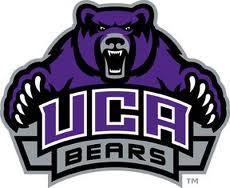 CLINICAL FIELDWORK
CSD 6V80
Off-Campus Practicum
(5)
100 clinical hours